全國共享版機關內部差勤電子表單系統種籽人員教育訓練
講師：凱發科技
時間：2015-06
說明內容
如何進入WebITR系統？
初次使用系統的設定
差假申請
差假查詢
加班申請
上線時程&重要提醒
Q&A
2
學校從員工愛上網登入WebITR系統
點選此「WebITR差勤系統」即可超連結進入WebITR 系統
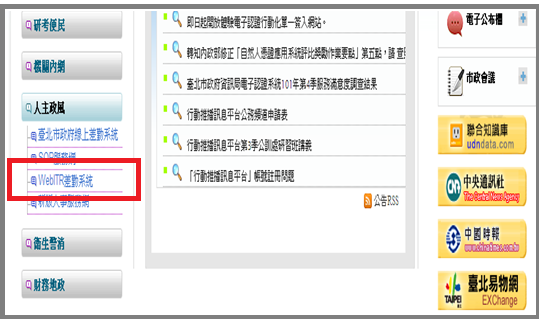 ※若登入失敗，請檢查員工愛上網及WebITR的身分證字號是否有誤。
3
以網址登入WebITR 系統
學校: http://webitredu.taipei.gov.tw
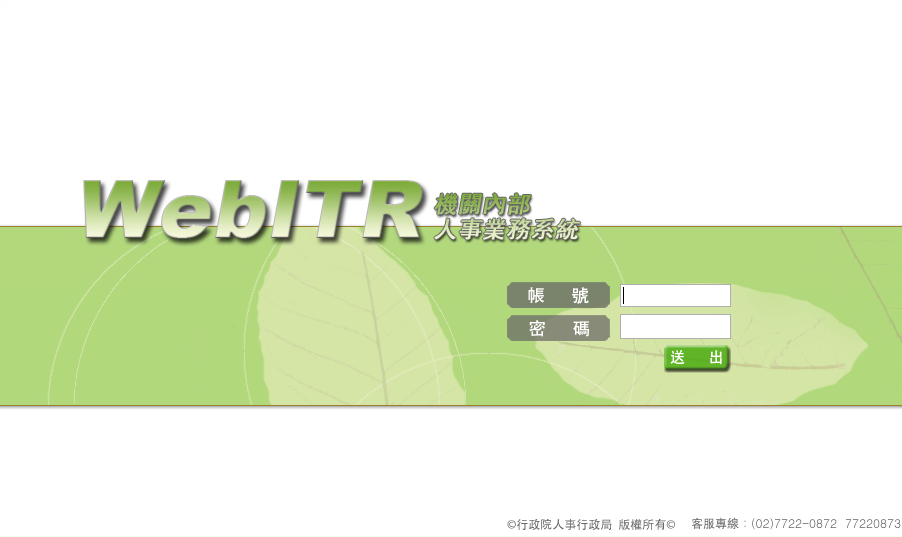 4
Webitr系統頁面說明
一般使用者
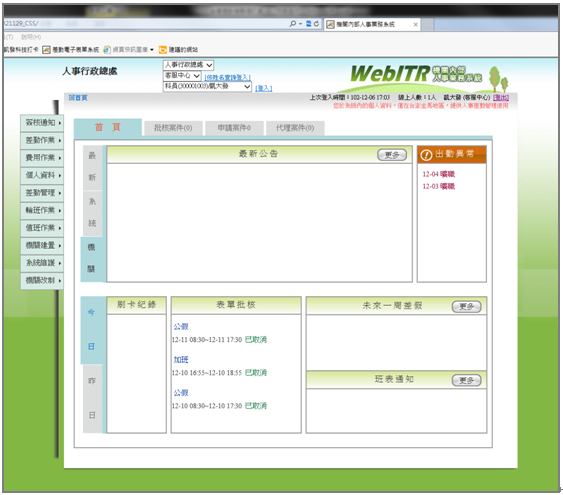 小藍板
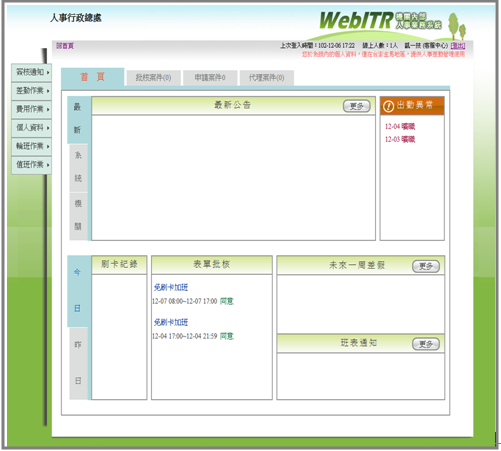 差勤管理者
較多的功能
功能項目
5
初次使用系統的設定…
變更帳密
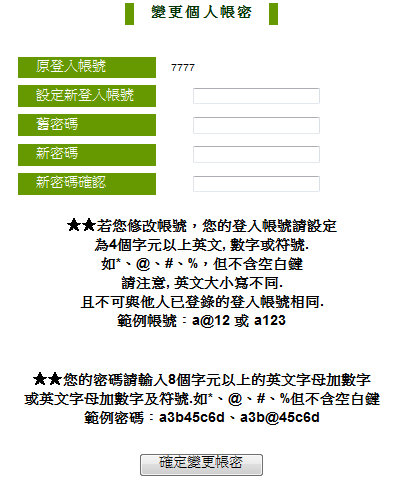 強制變更密碼
     (變更個人帳密)

因第一次進入系統，
     密碼皆為小a，因此強
     制變更密碼
6
初次使用系統的設定…
個人基本資料
檢查個人基本資料
     (個人資料->基本資料)

必檢查項目
    姓名、身分證字號、員工代號、休假年資、全年休假天數、每小時加班費
資料有誤，需請差勤管理者協助修正
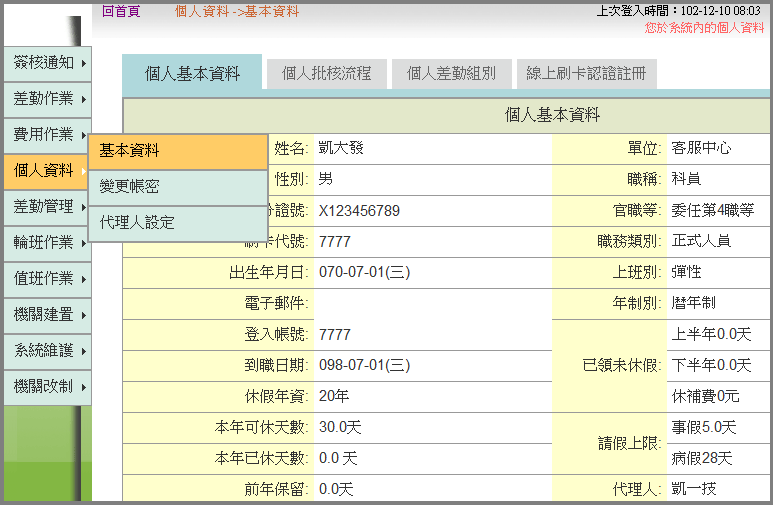 7
初次使用系統的設定…
變更帳密
變更帳密
     (個人資料->基本資料)

可變更密碼
忘記帳號:
     可用身分證字號及更改後之密碼登入
忘記密碼:
     請差勤管理者協助處理
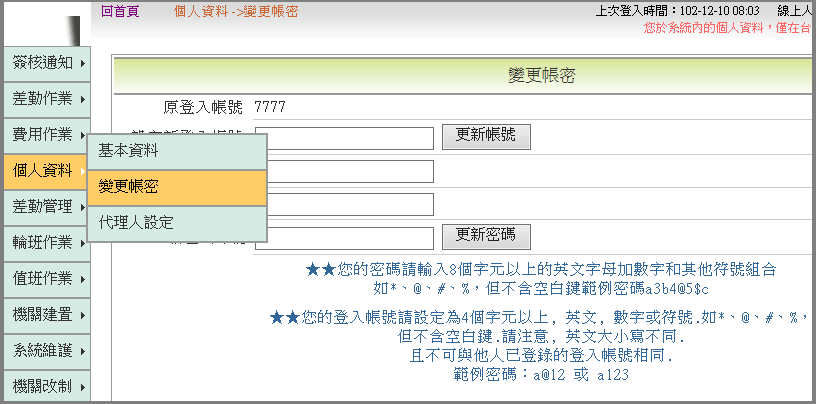 8
初次使用系統的設定…
代理人設定
代理人設定
     (個人資料->代理人設定)

可將同科室同仁皆加入代理人清單，以便請假時可做選擇
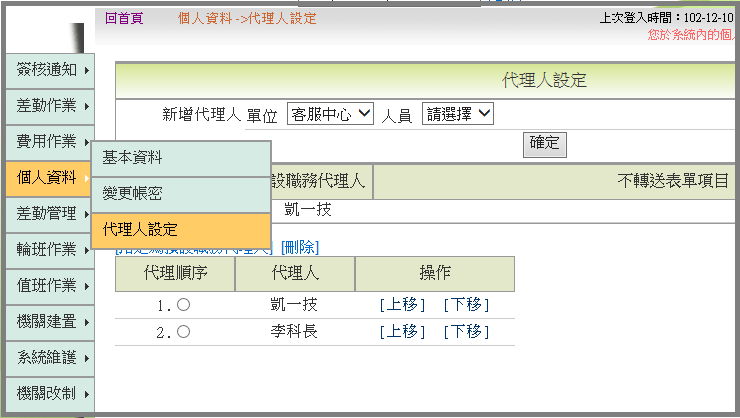 9
差假申請
10
申請事假一天
11
步驟-1  點選出一張空白請假單
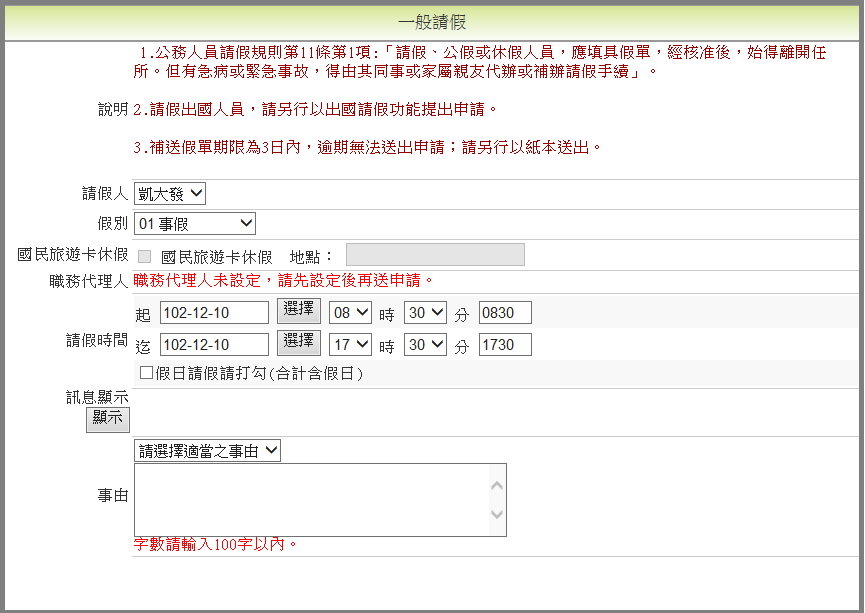 請假人畫面
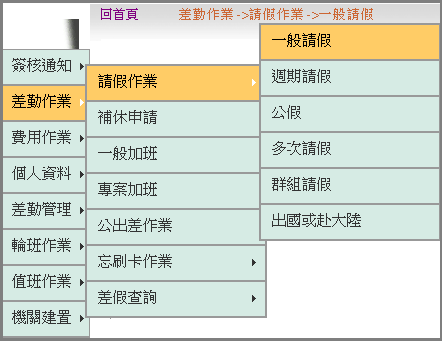 12
步驟-2  編輯職務代理人清單(個人資料->代理人設定)
新增一個職務代理人
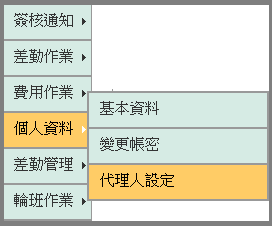 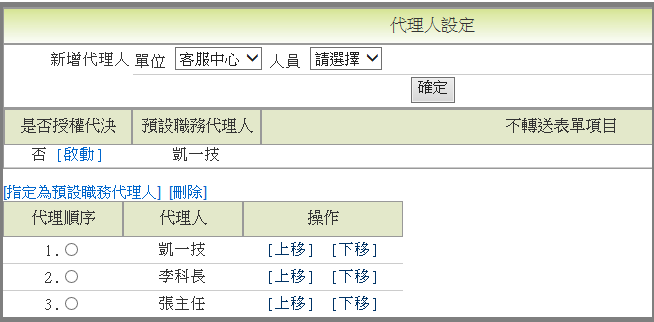 職務代理人順序
13
步驟-3  填寫事假單(差勤作業->請假作業->一般請假)
請假規定說明
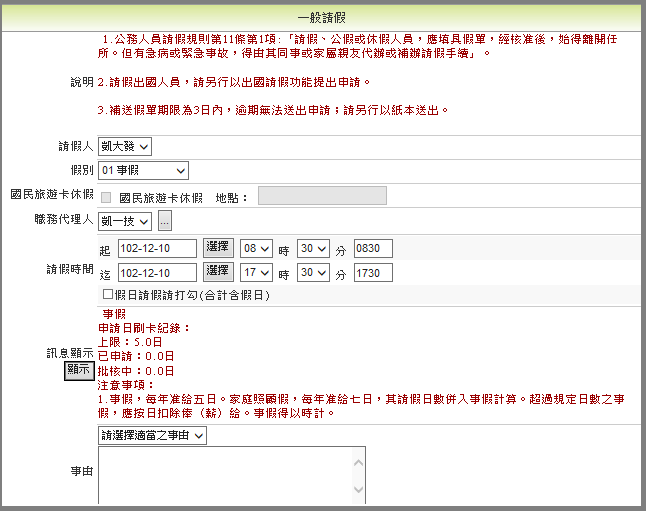 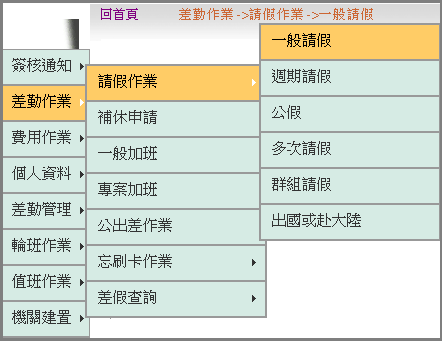 個人事假相關資訊
14
步驟-4  送出假單，系統做檢核
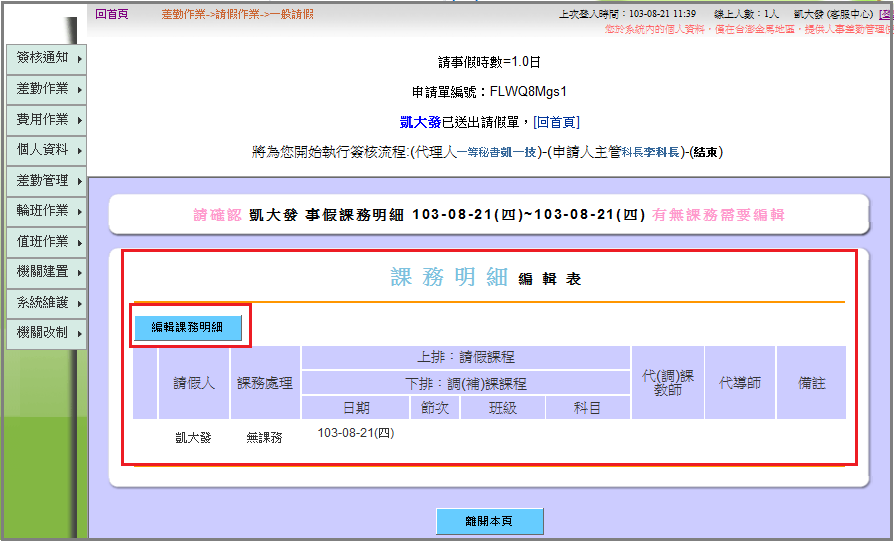 檢核資訊
這張假單的批核流程
檢核通過
課務明細
15
編輯課務明細(教師)
新增新課程
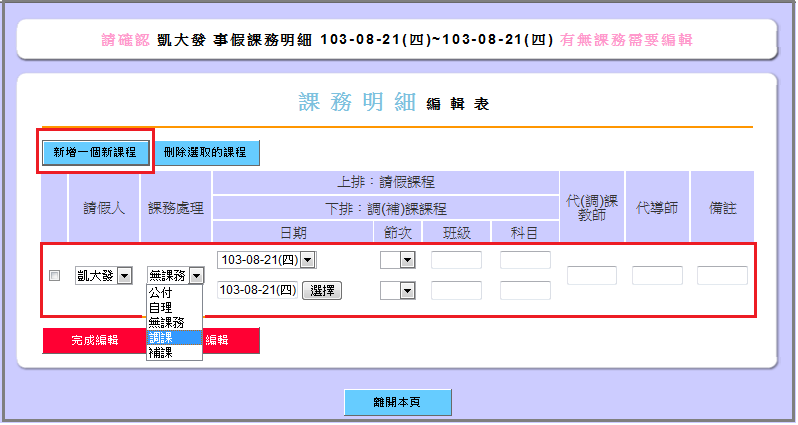 填寫班級、科目等相關資料
選擇課務處理
16
編輯課務明細
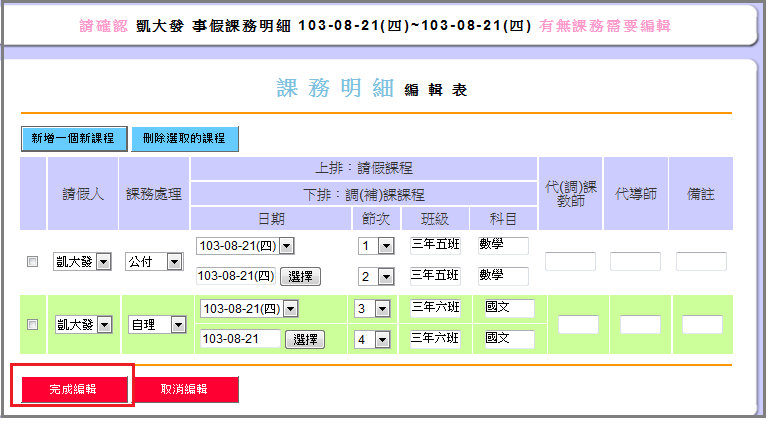 編輯完成點選完成編輯
17
步驟-5  請假人查詢假單進度(首頁->申請案件)
【申請案件】收件匣
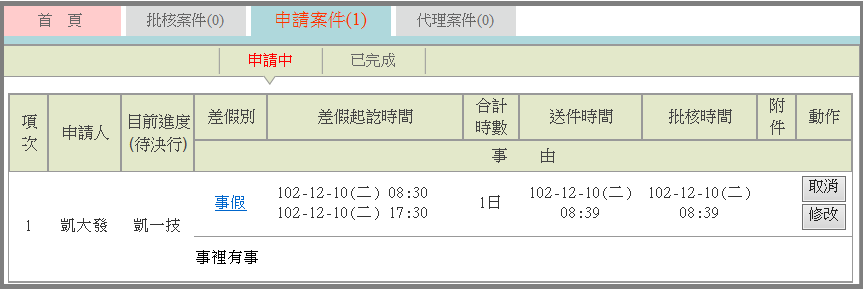 目前進度
假單明細
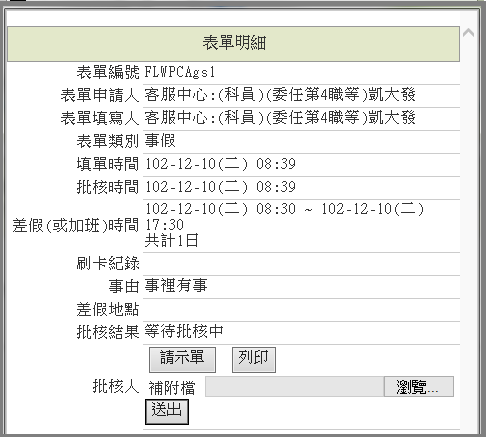 假單資訊
18
請假人查詢假單進度(首頁->申請案件)
請假人若為教師，可查到課務明細，可再次編輯及列印
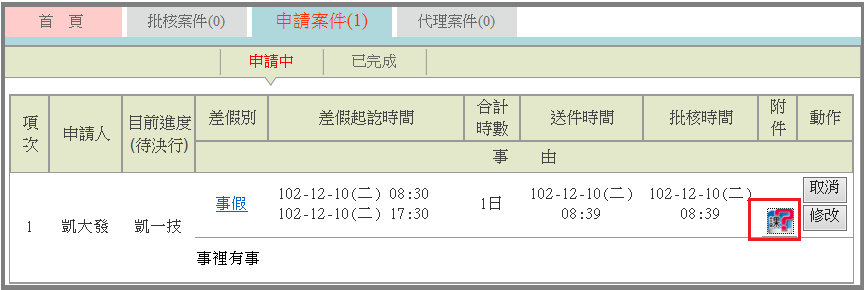 假單明細
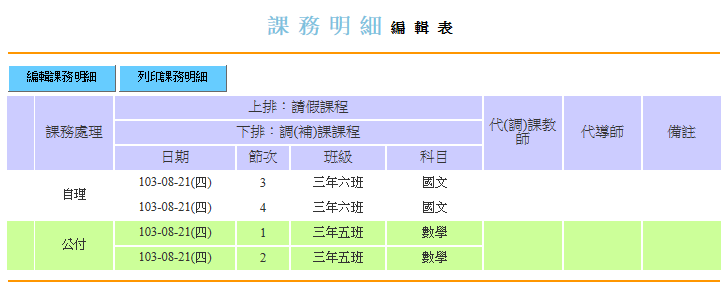 19
請假人查詢假單進度(首頁->申請案件)
課務明細圖案顯示區分
課務明細填寫完整
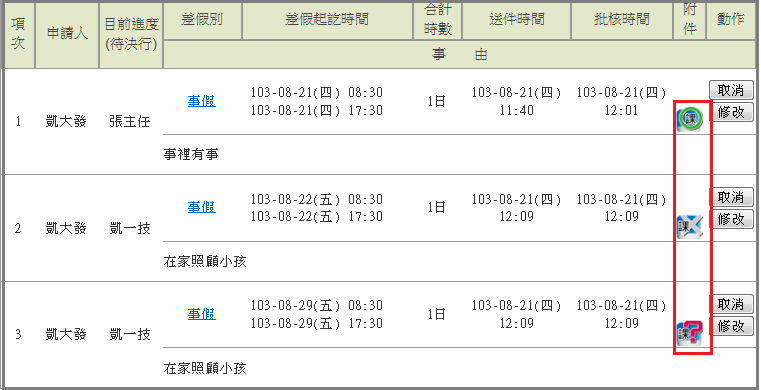 課務明細未填寫課務處理
課務明細未填寫完整
20
步驟-6  職務代理人同意(批核案件)
職務代理人畫面
【批核案件】收件匣
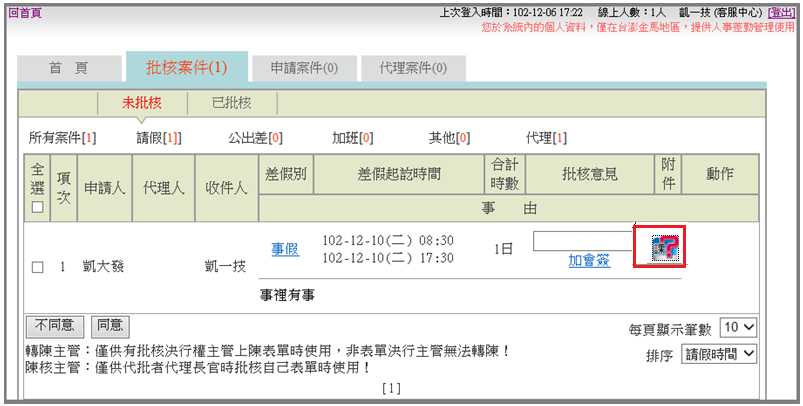 同意代理
21
步驟-7  請假人查詢進度(申請案件)
請假人畫面
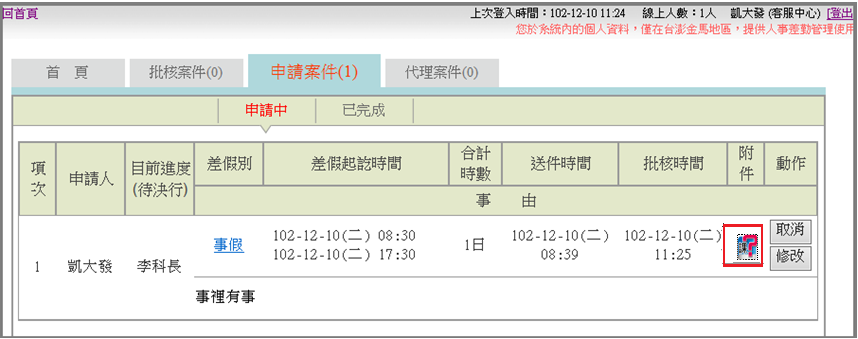 目前進度
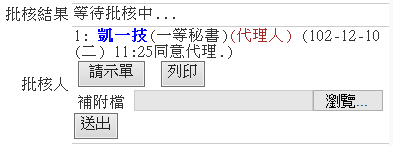 代理同意資訊
22
步驟-8  主管批核決行(首頁->批核案件)
主管畫面
【批核案件】收件匣
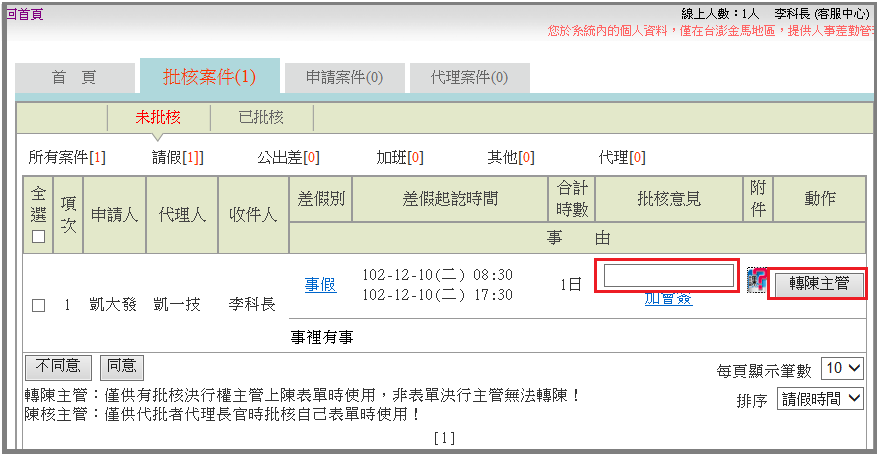 主管同意
23
步驟-9  請假人查詢進度(申請案件->已完成)
【已完成】收件匣
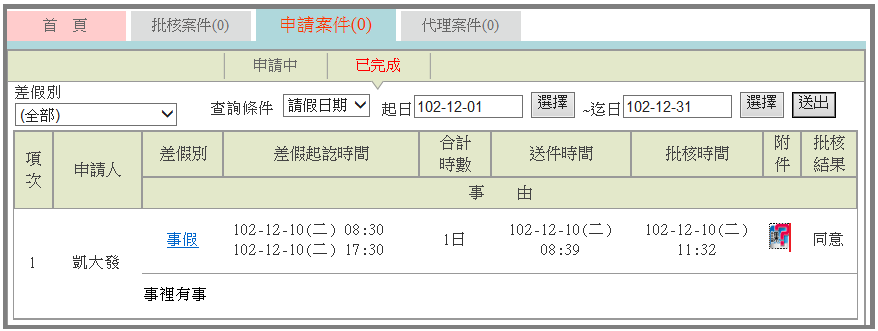 假單已同意
24
差假的基本檢核功能
差假天數是否超過年度上限?!
同一時段是否已重覆申請差假？
差假的代理人是否已請差假？
甲已送出6/30假單，乙的6/30假單不可以找甲當代理人。
系統上同一時段最多可當幾位請假人的代理人？
    系統預設值為3人(依各機關機關差勤規定設定)
	 同仁可至【個人資料->基本資料 】中的”個人差勤組別” 中查詢
您要請假的日期當日，是否有代理他人？
25
職務代理轉移(代理案件)
代理記錄
已為代理但臨時要請假→代理轉移
可做部份轉移
需同意轉移後才可送假單
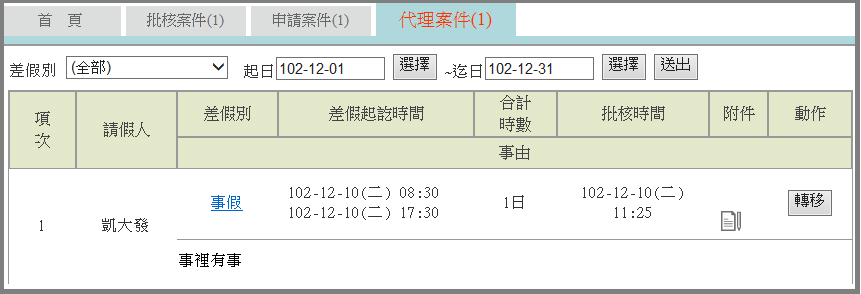 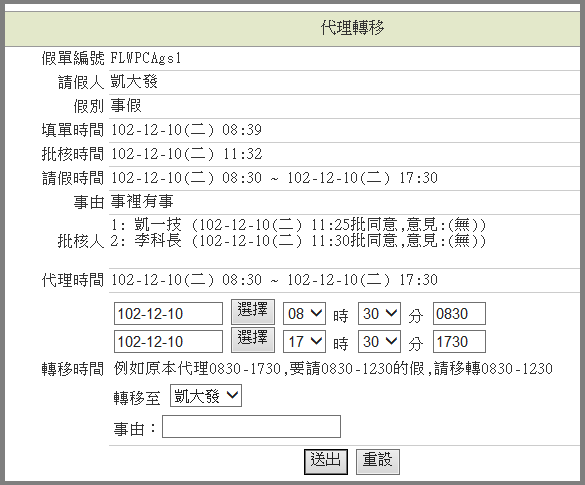 代理移轉單
26
取消假單 vs 撤銷假單
取消未決行的假單
     (首頁-> 申請案件->申請中)
撤銷已決行的假單
     (差勤作業->差假加班撤銷修改)
找到該筆記錄
須經過批准才算完成撤銷
過期不可撤銷
取消假單
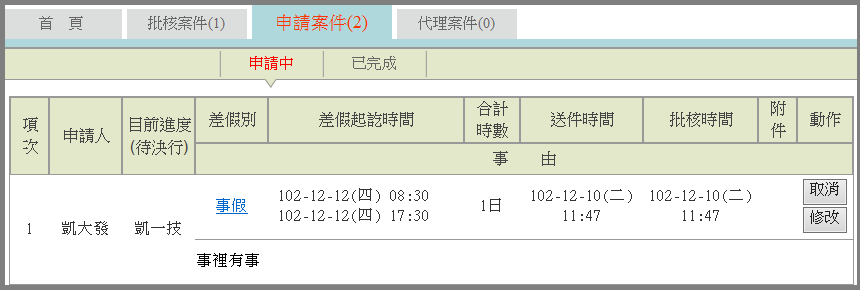 撤銷假單
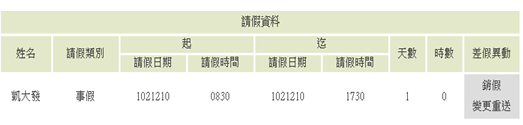 27
其他差假怎麼申請?
28
喪假單 (差勤作業->請假作業->一般請假)
喪假單
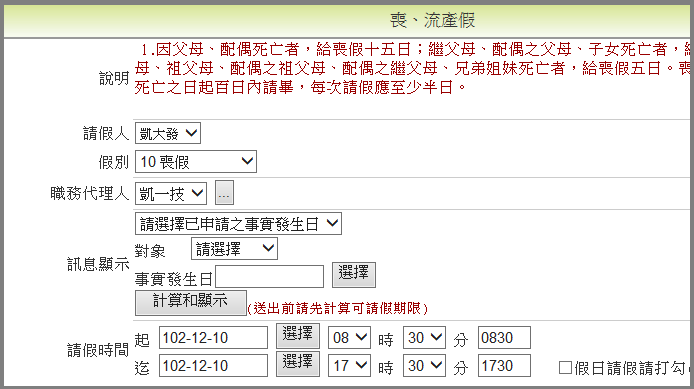 記得點選計算和顯示
29
婚假單(差勤作業->請假作業->一般請假)
婚假單
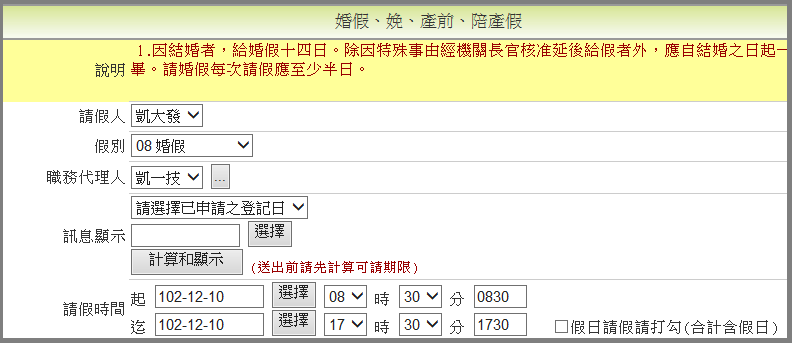 記得點選計算和顯示
30
婚假單(差勤作業->請假作業->一般請假)
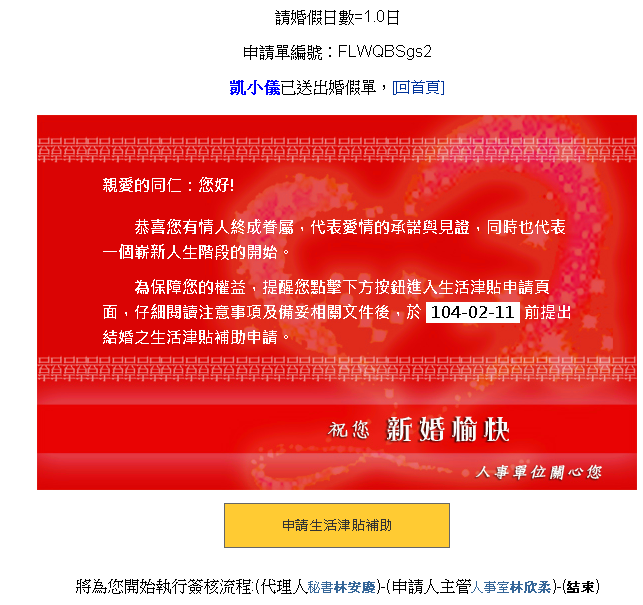 申請生活津貼
31
[Speaker Notes: 有開放生活津貼線上申請的單位，送出申請單即可看到申請生活津貼補助按鈕]
生活津貼申請(費用作業→生活津貼補助申請)
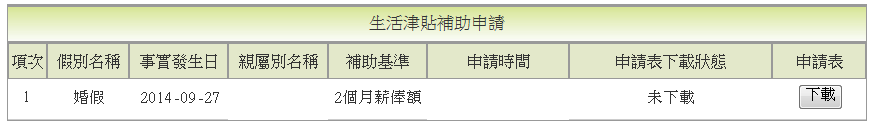 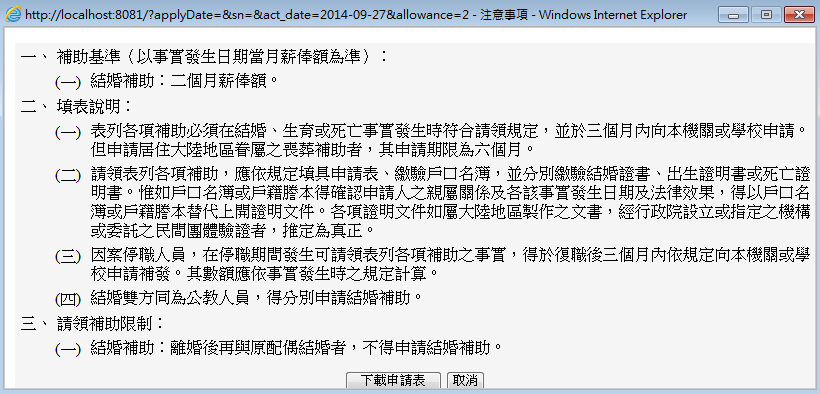 32
生活津貼申請(費用作業→生活津貼補助申請)
自動帶出申請項目
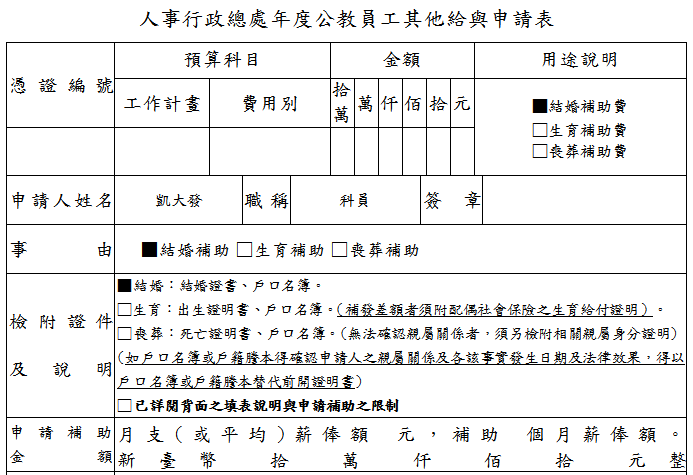 33
生活津貼申請(費用作業→生活津貼補助申請)
若已下載過申請表，申請表下載狀態會顯示下載時間及已下載。
並可依使用者需求，點選重新下載取得申請表。
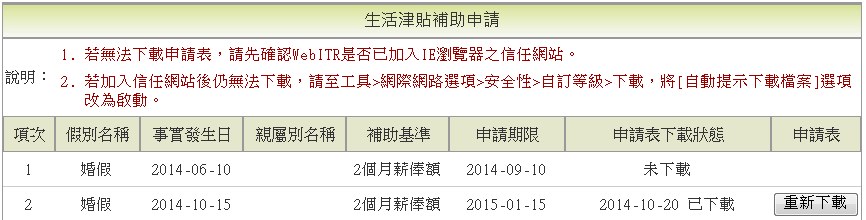 34
公假怎麼申請?
35
公假申請單(差勤作業->請假作業->公假)
申請公假請記得附附件，若無附件，系統會提示三日內可補附件。
公假申請單
公假申請單
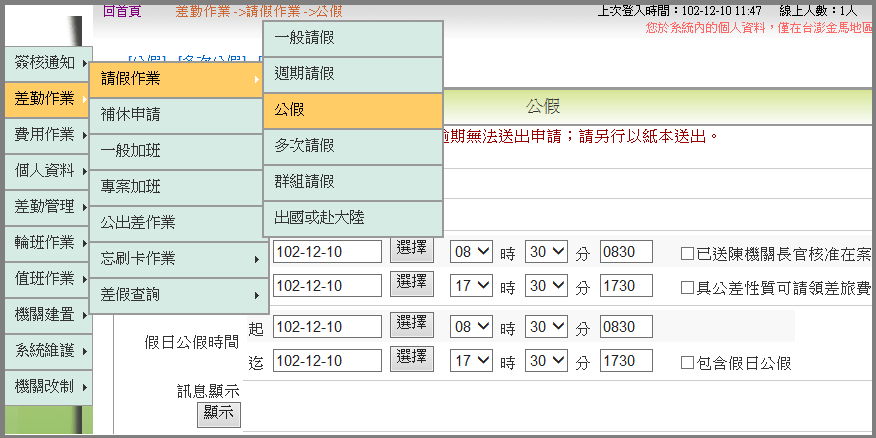 若公假已批准
，請勾選，公假單將由直屬主管決行
具公差性質可請領旅費
假日公假可補休
36
公假申請單(差勤作業->補休作業)
假日公假補休
假日公假補休
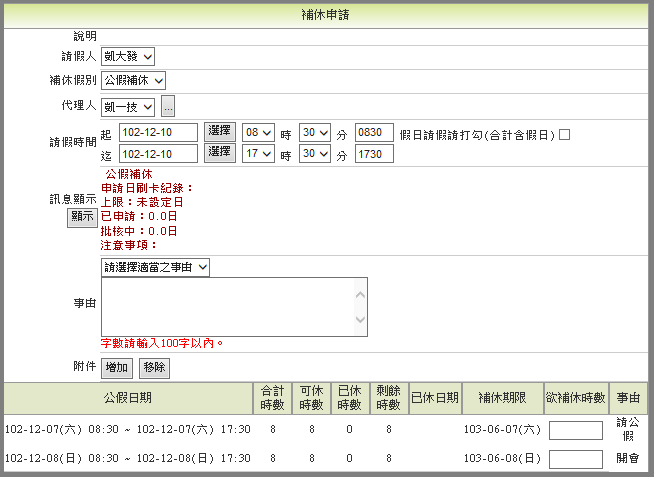 37
公假申請單(費用作業->公假旅費請領)
公假差旅費請領
公假差旅費請領
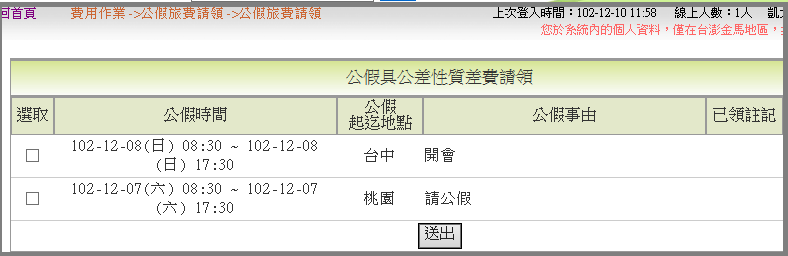 38
公差怎麼申請?
39
公差申請單(差勤作業->公出差作業)
公差申請單
公差申請單
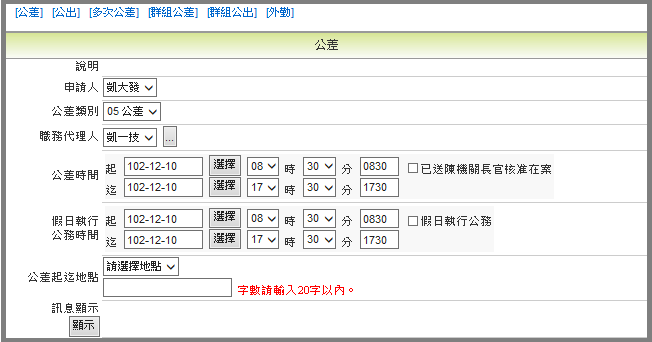 40
公差申請單(差勤作業->補休作業)
公差補休
公差補休
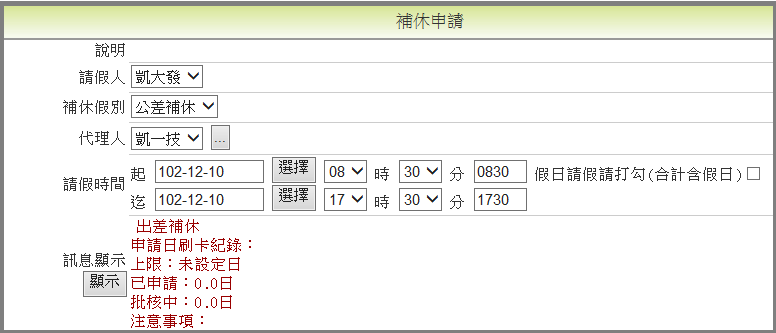 41
公差申請單(費用作業->公差旅費請領)
公差旅費請領
公差旅費請領
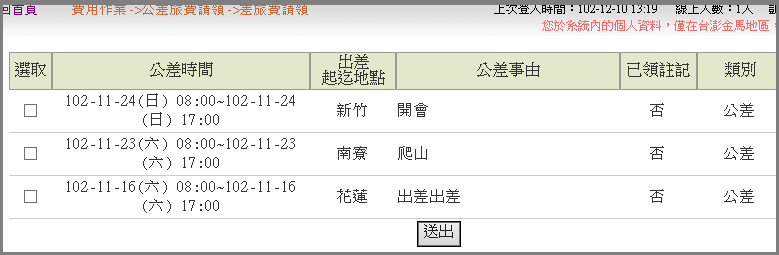 42
外勤申請單 (差勤作業->公出差作業->外勤)
外勤申請單
外勤申請單
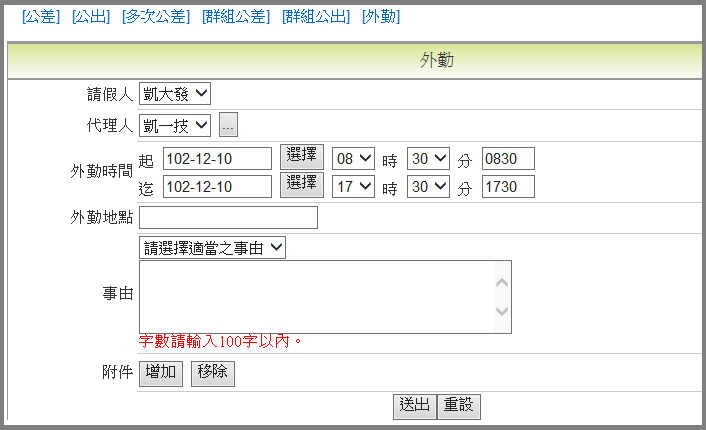 43
外勤申請單 (差勤作業->公出差作業->外勤)
外勤費請領


需填寫相關費用及備註欄位
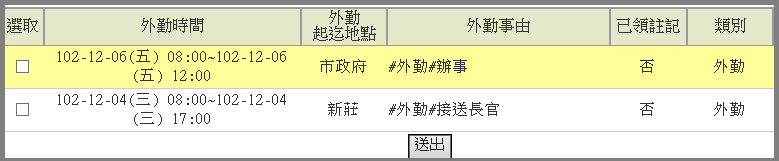 外勤費請領
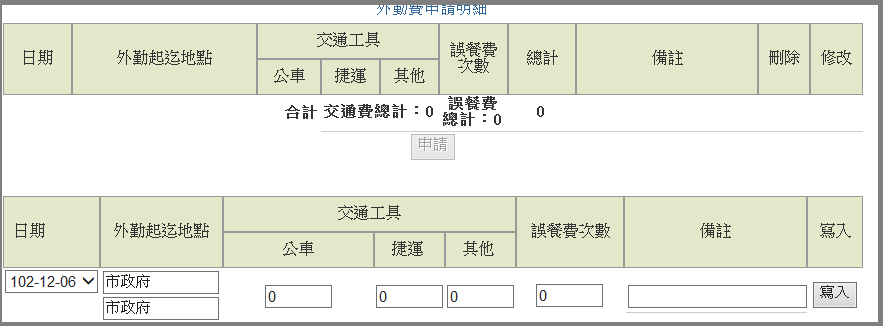 44
差假查詢
45
查詢請假記錄(差勤作業->差勤資料查詢->請假資料)
請假、公出差、加班查詢
一般同仁：查個人的請假記錄
人事室科員凱大發
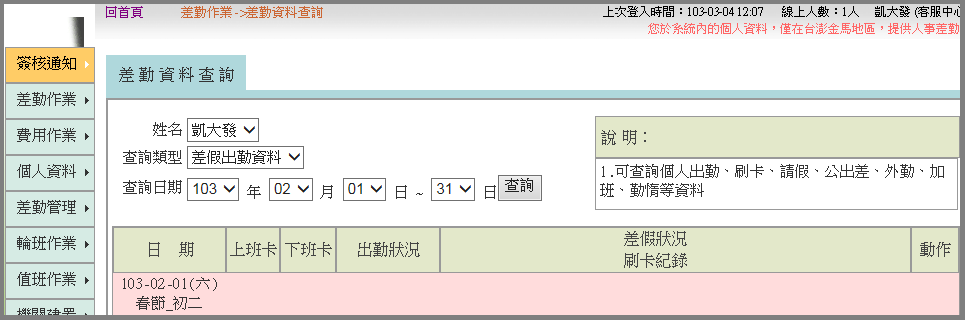 凱大發只能查個人記錄
46
查詢請假記錄(差勤作業->差勤資料查詢->請假資料)
請假、公出差、加班查詢
主管：可查詢所屬同仁的請假記錄
人事室李科長
主管可查所屬同仁的記錄
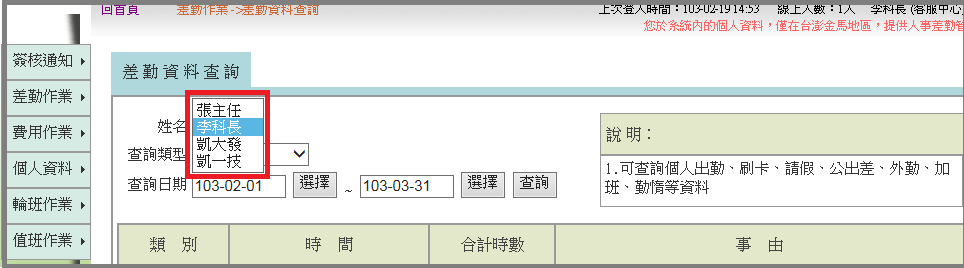 47
查詢公差、公出記錄(差勤作業->差勤資料查詢->公出差外勤)
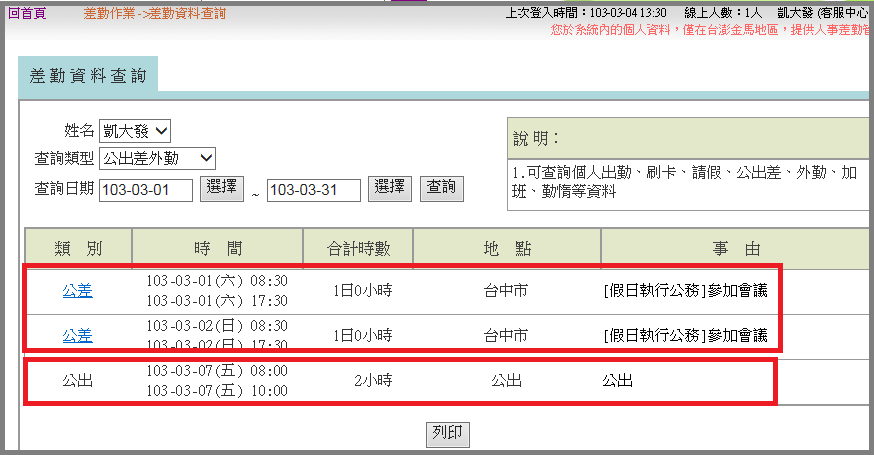 公差記錄
公出記錄
48
查詢刷卡、出勤記錄(差勤作業->差勤資料查詢->刷卡資料、差假出勤資料)
刷卡記錄
查詢差假出勤記錄、刷卡記錄
遲到、早退、曠職 → 以請假單處理
漏刷上下班卡 → 以忘刷卡申請單處理(差勤作業->
     忘刷卡作業)
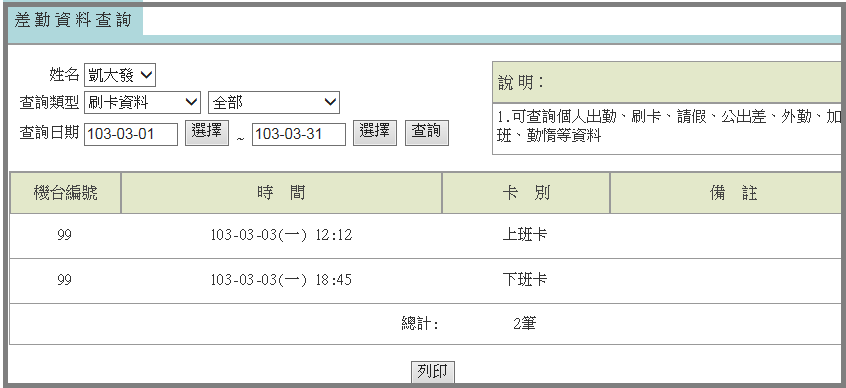 出勤記錄
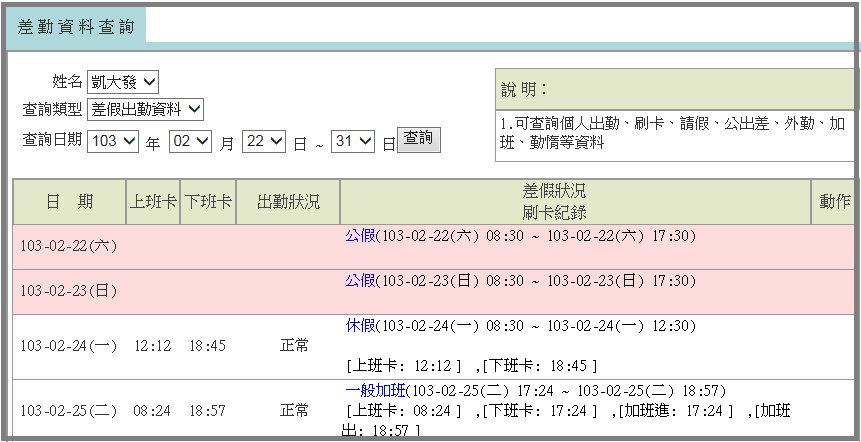 49
出勤異常(刷卡不一致)(差勤作業->差勤資料查詢->差假出勤資料)
若出勤異常為刷卡不一致(漏刷卡或刷錯卡別)，可點選後方處理按鈕

點選處理後，進入刷卡不一致修改作業介面
處理
刷卡不一致處理作業
50
出勤異常(刷卡不一致)(差勤作業->差勤資料查詢->差假出勤資料)
可點選我刷錯了(刷錯卡別)或我忘刷了(漏刷卡)
點選我刷錯了，可修改刷卡卡別，修改完成，系統會重新做出勤比對
點選我忘刷了，系統會自動切換成忘刷卡申請單的頁面，可申請忘刷卡申請單
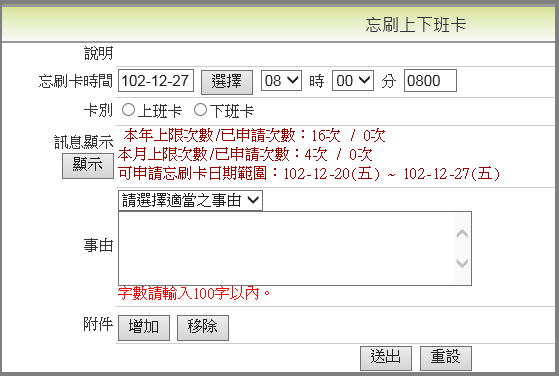 51
查詢個人勤惰統計資料(差勤作業->差勤資料查詢->勤惰統計)
8月份事假 2.0天
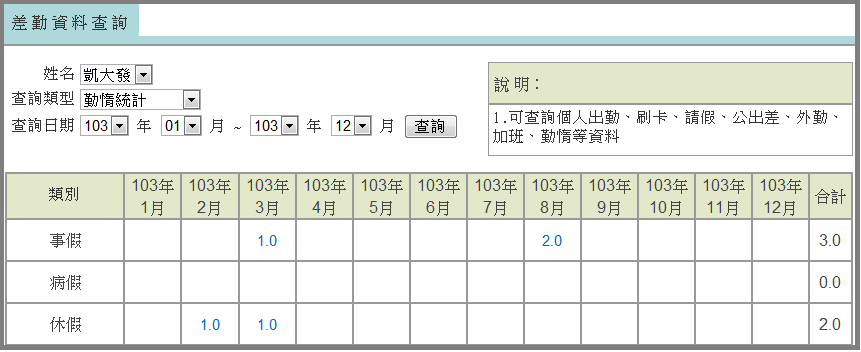 兩筆各 1.0天的事假記錄
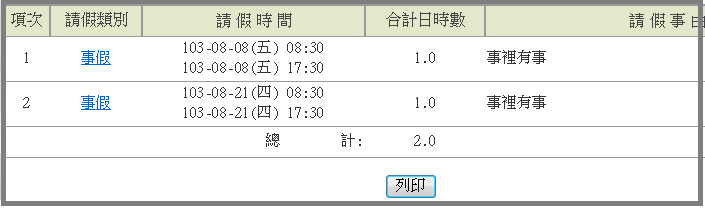 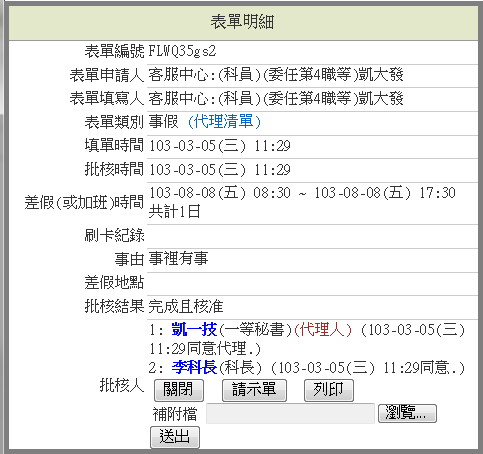 假單明細
52
差假副知設定(差勤作業->差假副知設定)
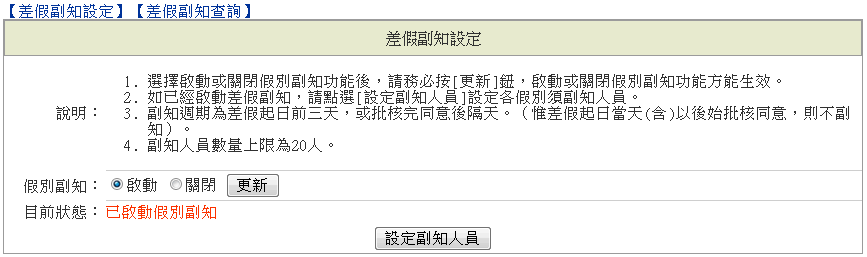 啟動假別副知
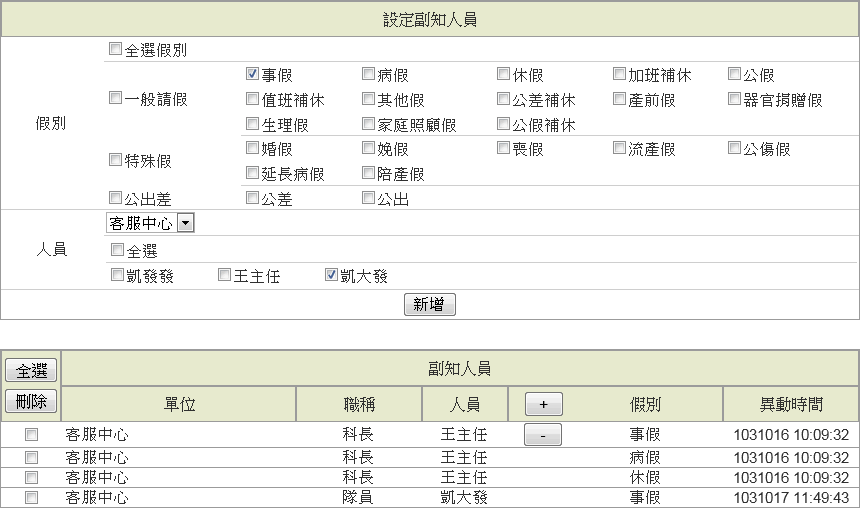 新增欲副知的人員
53
[Speaker Notes: 科室已上主管才有此功能]
差假副知查詢(差勤作業->差假副知設定)
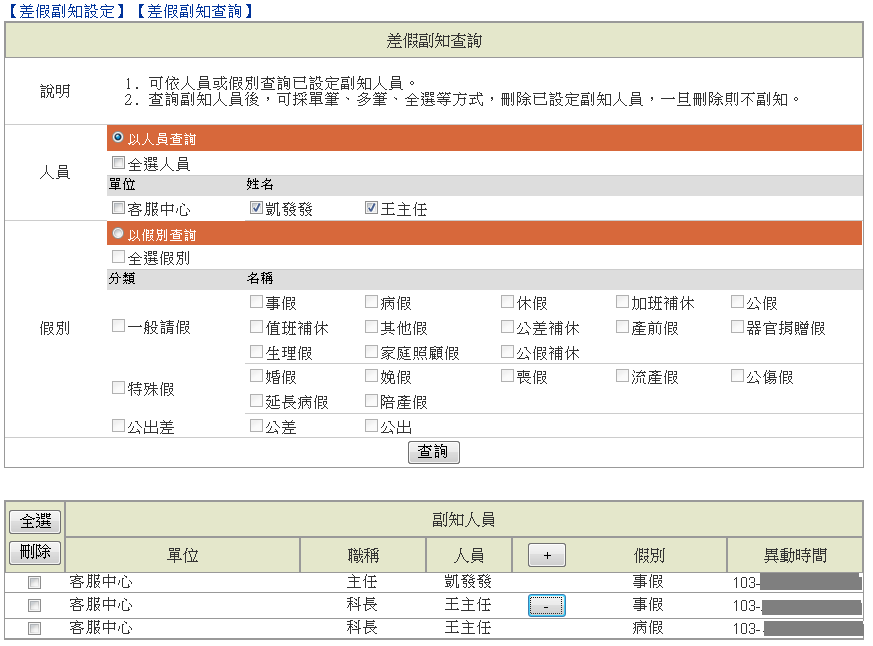 查詢欲副知的人員
54
加班申請
55
申請加班兩小時
56
加班申請(差勤作業->一般加班)
加班申請
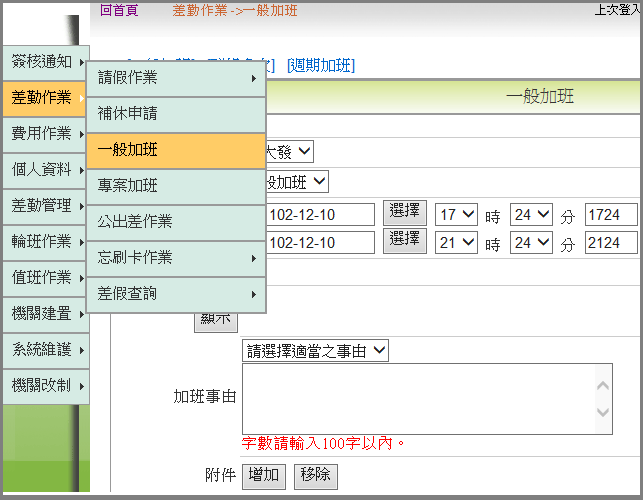 57
加班補休 (差勤作業->補休作業)
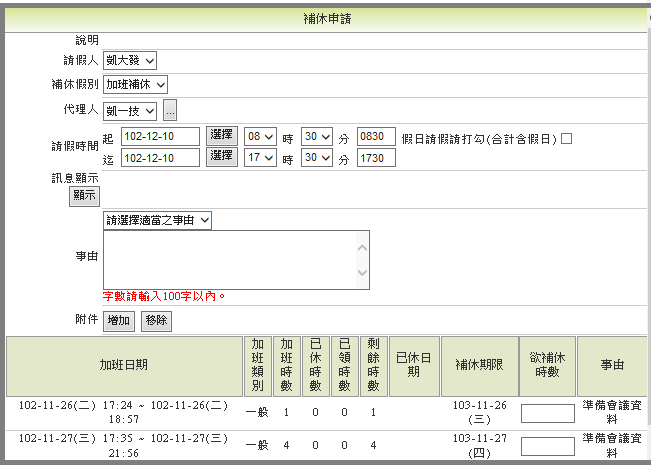 可選擇欲補休時數

請假時數加總
    需等於欲補休時數

補休期限
    系統會依照日期排 
    序
加班補休
58
加班費請領 (費用作業->加班費請領)
加班費請領
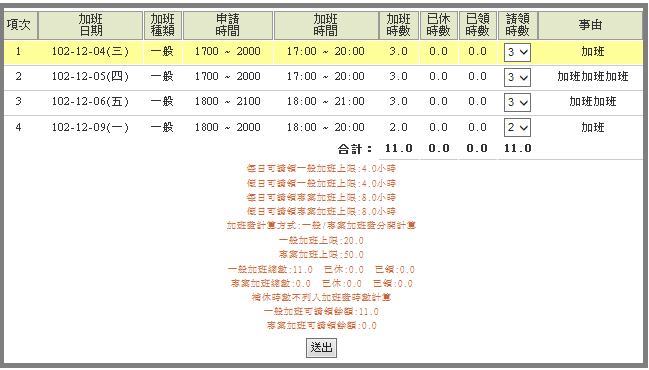 59
加班計算的規則
一般加班、專案加班申請單填寫
必須填寫加班申請單
需長官同意加班（加班申請單批核同意）
只要長官批核同意，即使過期仍會核算時數
有刷卡記錄＊
超過加班上限時數如何處理？
每日上限時數
每月上限時數
60
刷卡方式
機關只刷上班卡、下班卡
平日0800上班刷上班卡，1700下班不刷卡，接著加班至2000，刷下班卡
假日0930加班也刷上班卡，1500加完班離開時刷下班卡
61
[Speaker Notes: 下面會依照這兩種刷卡模式來介紹時數計算的案例
有近卡就要有出卡]
只刷上下班卡的加班核算案例一
申請單時間
訖1900
0800上班卡
起1700
1932下班卡
刷卡時間
上班時間
機關上班時間0800-1700
加班申請單時間:  1700-1900
刷卡時間:  0800上班-1932下班
核算的加班時數為:       小時
2
62
只刷上下班卡的加班核算案例二
申請單時間
訖1900
0800上班卡
起1700
2105下班卡
刷卡時間
上班時間
機關上班時間0800-1700
加班申請單時間:  1700-1900
刷卡時間:  0800上班-2105下班
核算的加班時數為:       小時
2
63
只刷上下班卡的加班核算案例三
申請單時間
訖1900
0800上班卡
起1700
1800下班卡
刷卡時間
上班時間
機關上班時間0800-1700
加班申請單時間:  1700-1900
刷卡時間:  0800上班-1800下班
核算的加班時數為:       小時
1
64
只刷上下班卡的加班核算案例四
申請單時間
訖2200
0800上班卡
起1700
2230下班卡
刷卡時間
上班時間
機關上班時間0800-1700
加班申請單時間:  1700-2200
刷卡時間:  0800上班-2230下班
加班日上限: 4小時
核算的加班時數為:       小時
4
65
上線時程&重要提醒
66
104年度第一梯次導入機關
預計上線日期：104年10月12日
67
104年度第一梯次導入機關
預計上線日期：104年10月12日
68
104年度第一梯次導入機關
預計上線日期：104年10月12日
69
104年度第二梯次導入機關
預計上線日期：104年11月1日
70
104年度第二梯次導入機關
預計上線日期：104年11月1日
71
104年度第二梯次導入機關
預計上線日期：104年11月1日
72
重要提醒
系統上線規劃：
上線後一星期內請同仁紙本(原做法)及線上系統都需同時送出假單(依機關差勤管理人員決定是否併行)
以線上差勤系統的資料為主
刷卡動作規定(有使用卡鐘的機關學校)：
使用卡鐘刷卡。
進、出機關(臨時公出差)都要刷卡。
若下午請半天假，請按《下班》再刷卡；若上午請半天假，中午來上班時，請按《上班》再刷卡
加班規定(依機關的機關差勤規定)：
加班時數規定， 一般加班每日上限4小時。
加班費請領上限，一般加班每月20小時
加班申請單要主管決行同意後系統才會核予時數
假單後補期限(依機關的機關差勤規定)：
      下方為系統預設值:
一般假單 3 天 (事、病、休…)
加班 3 天	公差 3 天   忘刷卡 3 天
73
差假批核時，如何知道是否為決行關
在批核差假單時，若假單後方有顯示
  〔 轉陳直屬主管 〕功能，則該關為此假單之決行關

〔 轉陳直屬主管 〕功能 :
     僅供有批核決行權限主管上陳表單時使用；非表單  
     決行主管無法轉陳。
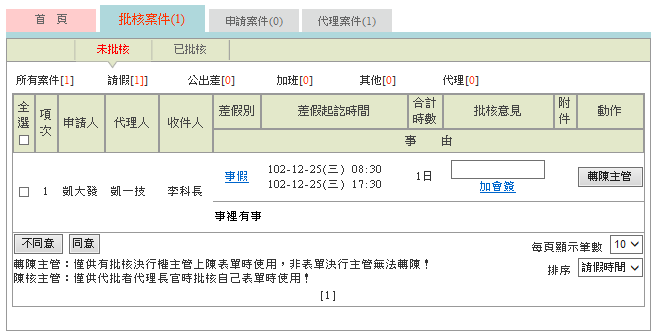 74
系統上 公出、公差、外勤 之差別
公出
   當日短時間(兩小時)因公外出，不可領差旅費
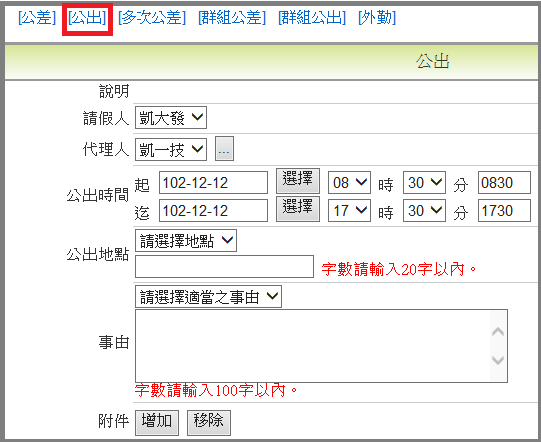 75
系統上 公出、公差、外勤 之差別
公差
   因公出差，含假日可有補休時數，可領差旅費
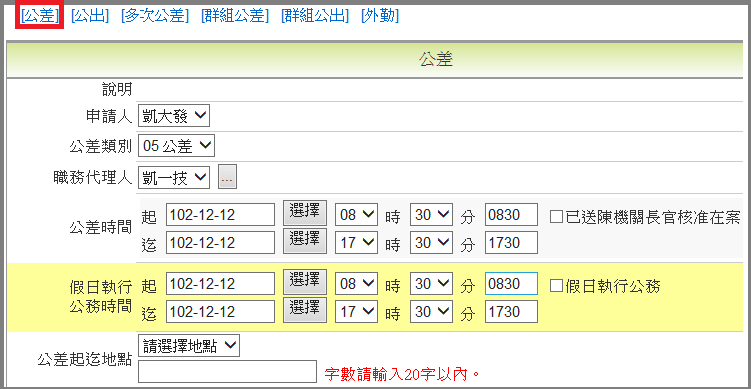 76
系統上 公出、公差、外勤 之差別
外勤
  當日短時間(兩小時)因公外出，可請領外勤費
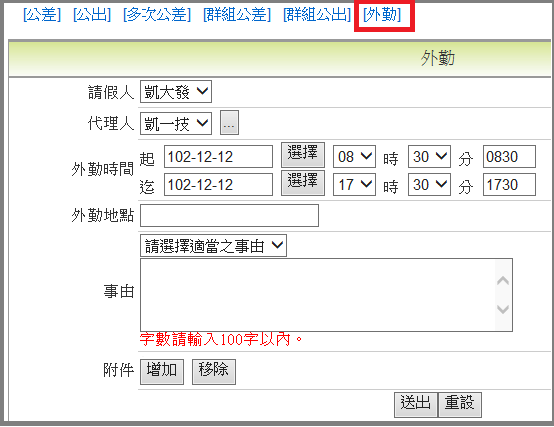 77
Q & A
78